BusinessConsultancyin Transition
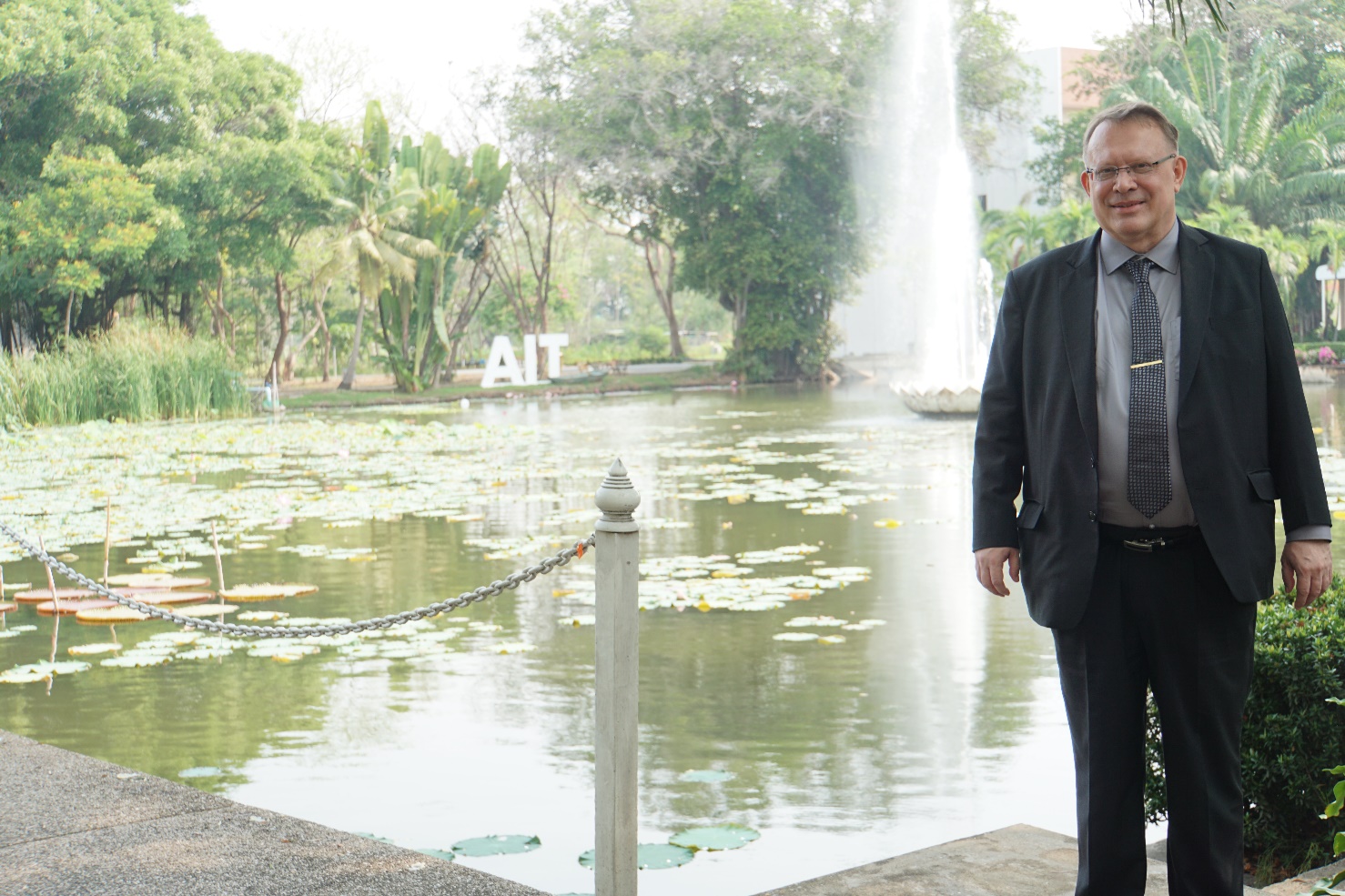 CH International
Conference September 13, 2018
Stockholm, Sweden
Business Consultancy in Transition
© Peter Berg  |  consultjourney.com
1
[Speaker Notes: Welcome to this 2 hours view into the future!
Presentation of myself
The international parts of my background]
Content
My Response
Your Assignment
Key Factors
Digitalizing
Automating
Upgrading
Packaging
Pricing
Profiting
Workshop
At which stage is your country?
At which stage is your bureau?
Do you need to transform?
How does it affect your profitability?
Bringing it all Together
“Where is digitalization going,with regards to expertiseand service delivery,managing human resourcesand customer engagement,and threats of new entrants?”
Business Consultancy in Transition
© Peter Berg  |  consultjourney.com
2
[Speaker Notes: CH International asked me if I could do a presentation and lead a work shop on the following
“Where is digitalization going,with regards to expertise and service delivery,managing human resourcesand customer engagement,and threats of new entrants?”
I gladly accepted, since I’m heavily involved in these questions myself
My response to your assignment is to discuss the following matters
[Read the key factors]
If you wonder, I’ve chosen to use American English spelling, and I hope this will be convenient with you all
These are matters with no finished answers, but I’ll give you my personal opinions
… which you of course are free to discuss during the following workshop
After your group discussions I’ll ask somebody in every group to tell us your opinions and conclusions
There are no given answers , nothing right or wrong
If the discussions raise new questions, that will also benefit for the development for all of us!
With that we’ll continue with Key Factor 1]
Key Factor 1 - Digitalizing
The Goal is Set
From analog to digital
Common trend
… but different speed in different countries
Either analog or digital
… or both?
Legal issues
How does your country support digitalization?
Traditional issues
What is the accounting industry view on digitalization?
What is your customers view?
Business Consultancy in Transition
© Peter Berg  |  consultjourney.com
3
[Speaker Notes: The trend of going digital is quite old now
… but the position is very different in various countries and industries
My personal experiences is that we believe we are well ahead in Sweden, 
… but Finland was way ahead of us about cooperation between bureaus and banks already 20 years ago
… and Estonia has been doing public elections digital since 2005, while we’re still hesitating
… and some Asian and African countries will run past us if we don’t shape up!
How is your country doing?
How are you operating?
Do you throw away paper documents if you have scanned them?
Or do you keep the paper document also, “to be safe”?
Are we brave enough to let the paper documents go? 
One issue in our industry is how effective we are allowed to be
In Sweden you must keep receipts and other supporting accounting documents for 7 years after the fiscal year, analog or digital
… but if I receive a document on paper I must keep that paper for 3 years, even if I have scanned it ]
Key Factor 2 - Automating
The Game is On
The automation in our area requires digitalization
A growing number of routine tasks are subject to automation
New tools develops fast
What’s been normal in big organizations for years or even decades is now within reach also for the SMEs
Integration examples
Customer invoicing – Accounting
Supplier invoices – Accounting – Payment 
Bank payments – Accounting
Salaries – Accounting – Payment, etc…
Business Consultancy in Transition
© Peter Berg  |  consultjourney.com
4
[Speaker Notes: Automation is developing on different levels in different countries
Some of your countries has been doing this for a long time already
For others it might be quite new
Questions
What is the attitude towards automation of administration in your country?
What is your own and your customers attitude?]
Key Factor 3 – Upgrading
Upgrading Your Consultation
Digitalization and automation makes our old core services more and more alike between the bureaus
You can profile your services if you embrace the development and support your customers transition to digital and automatic administration
But when all competitors also do so, it’s a given and it’s not a marketing strategy anymore
So how do you profit of the changes?
You help your customers going digital and automated, thus shrinking your former main income 
Adapt and develop your qualified consultation skills
Change your business method by new methods for packaging your services and your prizing
Business Consultancy in Transition
© Peter Berg  |  consultjourney.com
5
Key Factor 4 – Packaging
How to not be comparable
If every bureau have the same set of services, done in the same way and with similar prices
… why should the customer chose you?
Deliver another set of services than your competitors
Beat the automation
Deliver all that is digital and automated in one huge package
… but throw something more in, which differs you from your competitors – Consultation and Personal support! 
Develop your qualified consultation
Beat the artificial intelligence – The AI
Business Consultancy in Transition
© Peter Berg  |  consultjourney.com
6
Key Factor 5 – Pricing
How to not be comparable – Again
Key factor 4 was about making your services not comparable, to stand out
Now let’s also make your pricing not comparable
If you deliver the same as everyone else you’ll have to compete with your price
Competing with a better content might be a better idea
Paid by the hour versus fixed prices
The customers expect fixed prices
Don’t fight it, the big profit is in fixed pricing, not in working hour by hour
Include something your competitors don’t
Business Consultancy in Transition
© Peter Berg  |  consultjourney.com
7
Key Factor 6 – Profiting
Change focus from low-priced to high-priced services
Let go of the former huge base of turnover – The low-priced routine accounting services
Support your customers to go digital and automated
Let performance planning and income planning be routine for every customer, every year
Maybe included in your pricing?
Let go of the hour-by-hour charging and use fixed prices
Maybe in advance instead of traditionally afterwards?
Increase you personal and qualified consultation – Make it the new high-priced everyday services
This attaches your customers closer to you
All together this is much more rewarding
For the customers and for you!
Business Consultancy in Transition
© Peter Berg  |  consultjourney.com
8
[Speaker Notes: Performance planning – Help your customer develop a healthy company
Income planning – Help your customer develop a healthy private economy
Combined this will be about assisting your customers reach their personal goals, which is different for every person
Digitalizing and automation are not threats – They are possibilities for you to get more loyal customers, increase your profit and have more fun at work!]
Workshop
Key Factors
Discuss
Digitalizing
Automating
Upgrading
Packaging
Prizing
Profiting
At which stage is your country?
At which stage is your bureau?
Do you need to transform?
How does it affect your profitability?
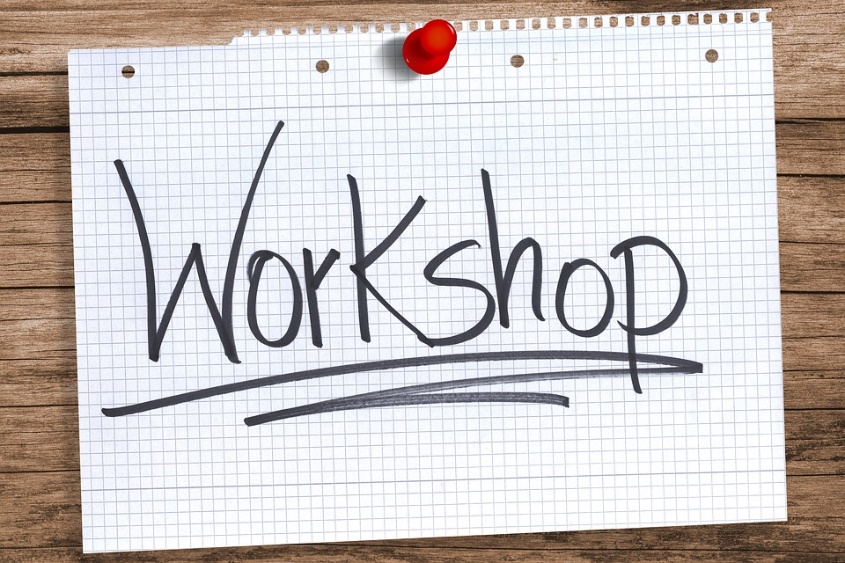 Business Consultancy in Transition
© Peter Berg  |  consultjourney.com
9